樂句創作重複句模仿句模進句
重複句？模仿句？模進句？
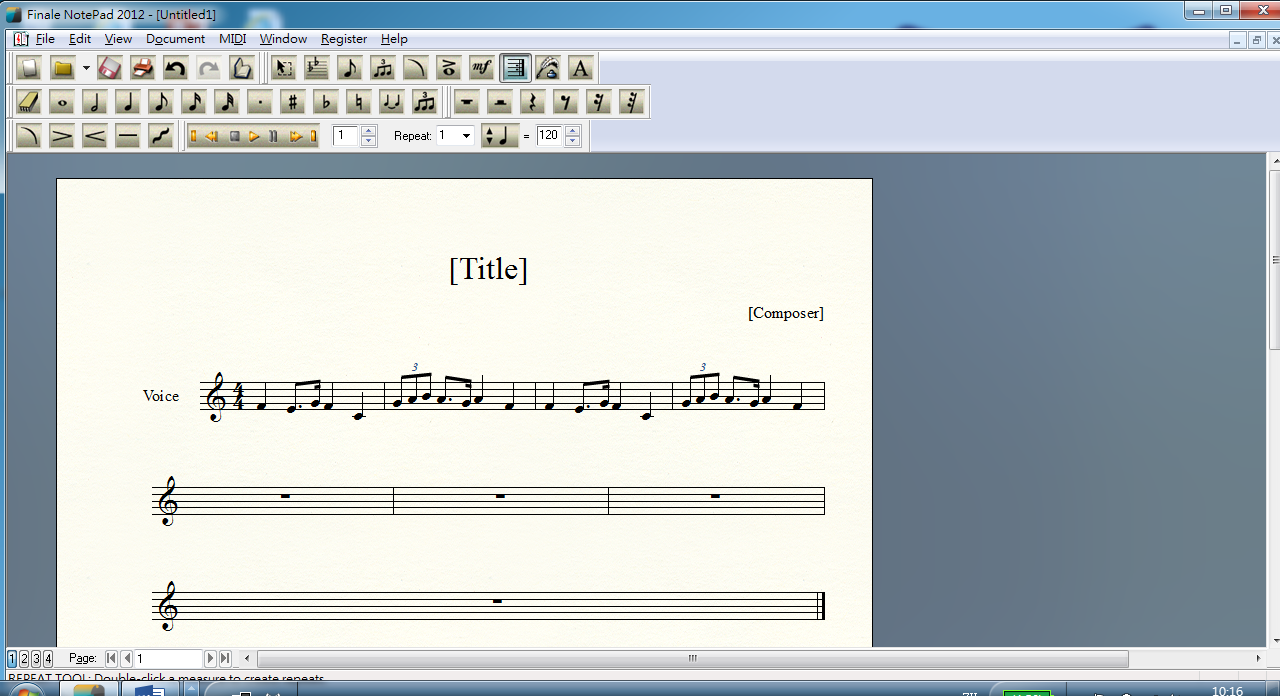 重複句？模仿句？模進句？
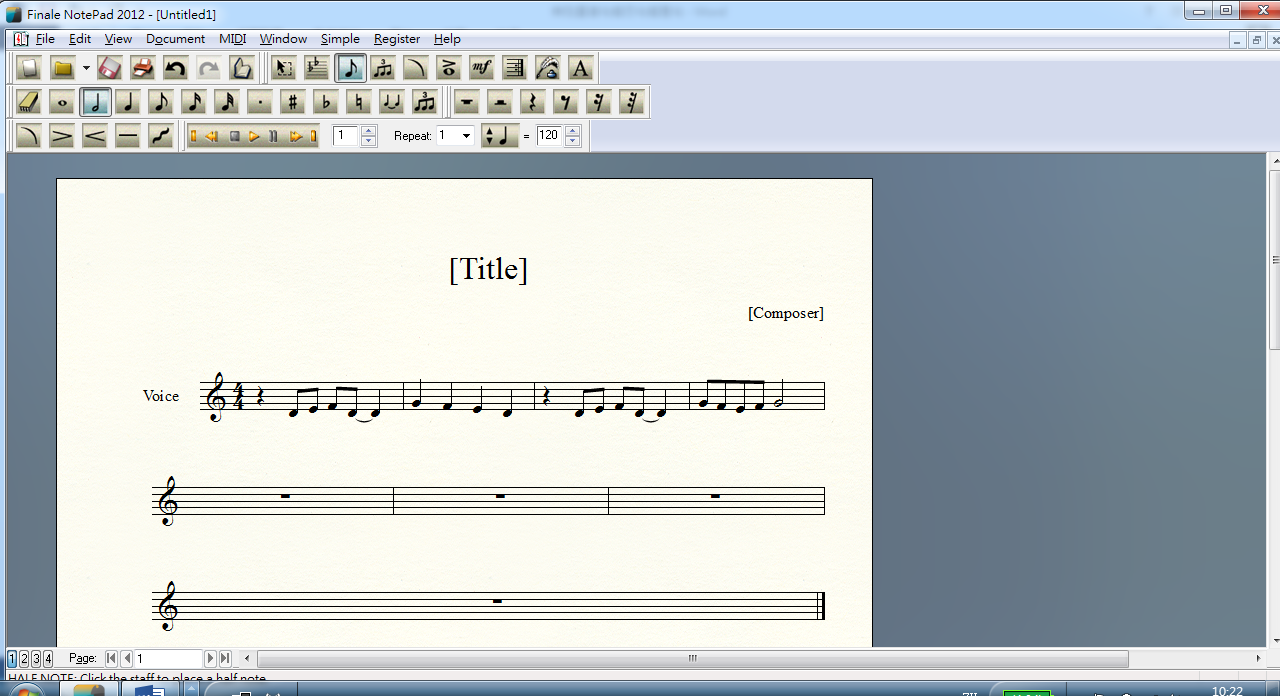 重複句？模仿句？模進句？
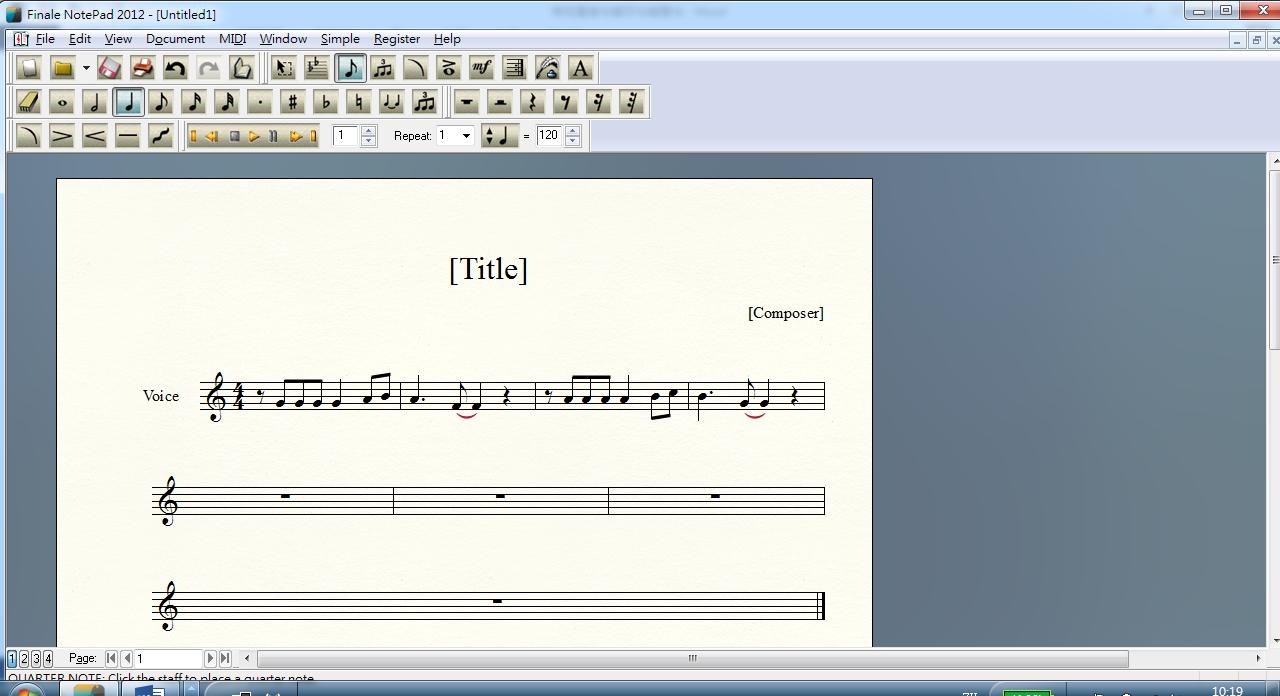 重複句？模仿句？模進句？
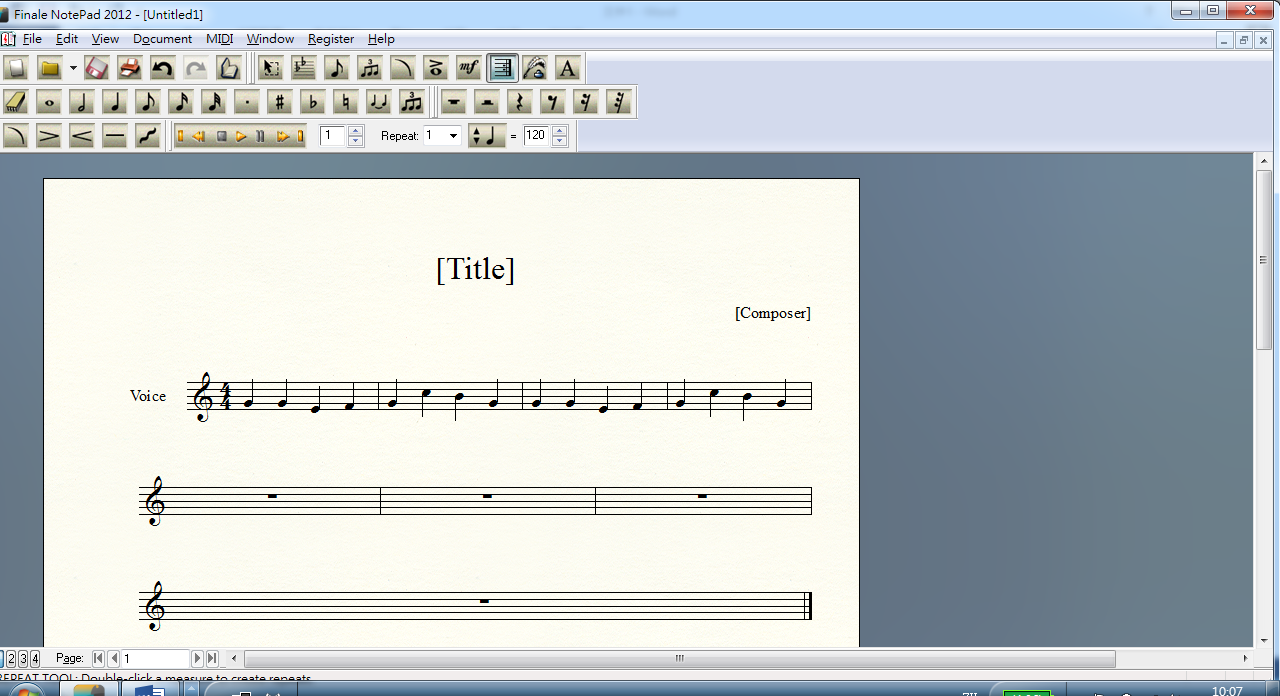 重複句？模仿句？模進句？
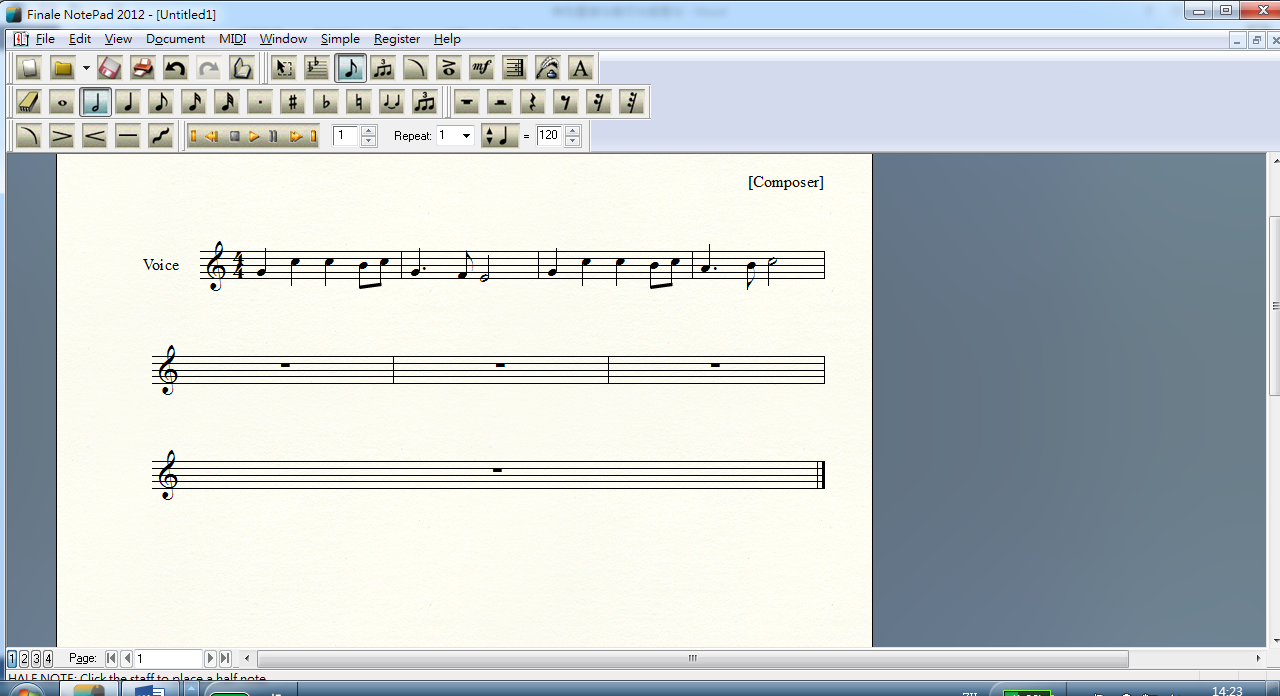 重複句？模仿句？模進句？
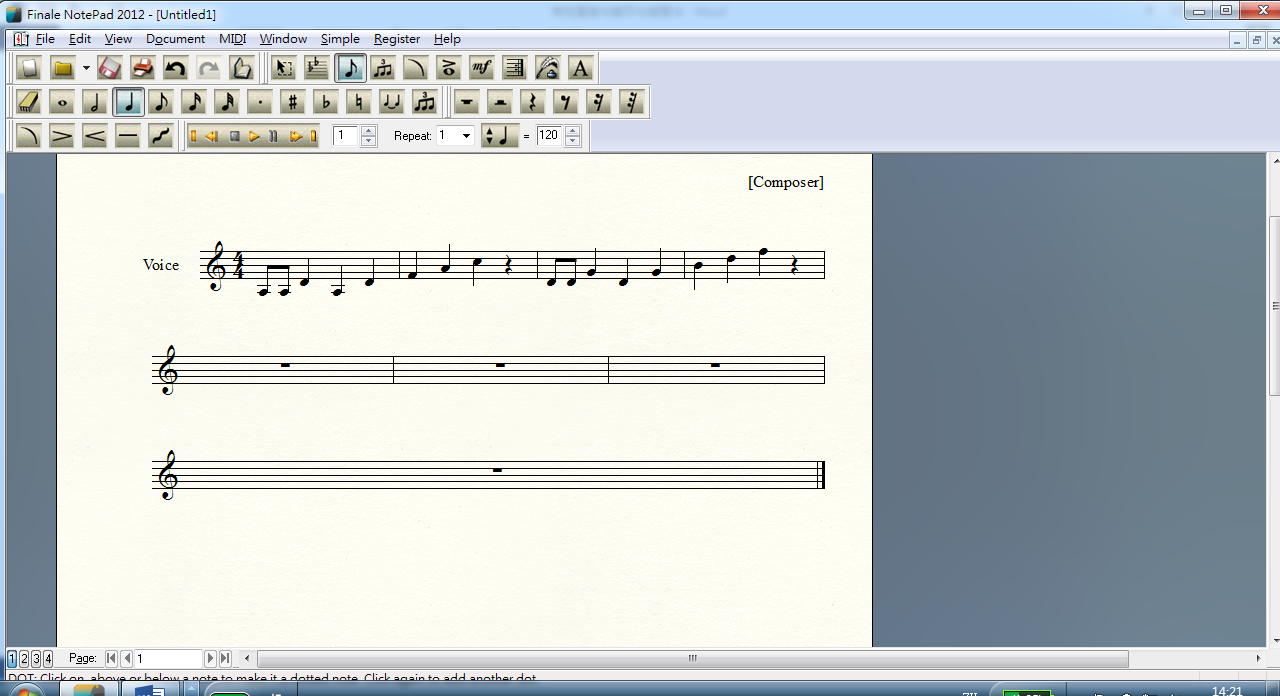